JLAB Compton Transmission Polarimeter (COMTRA)

Fabrication & Installation Organization Meeting

Jan 20, 2022
UITF – MeV spectrometer ()
CEBAF – Mott dump (3D)
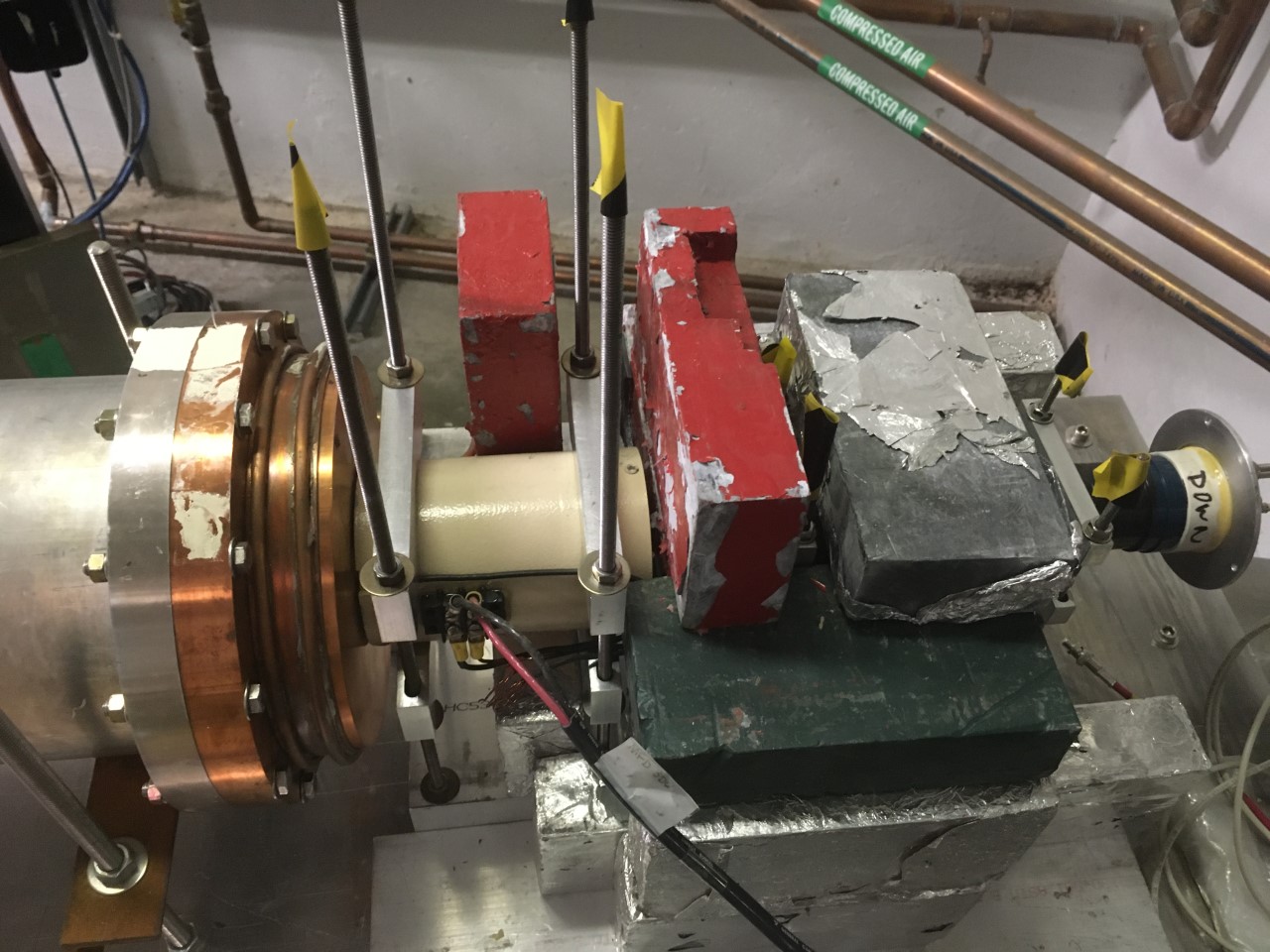 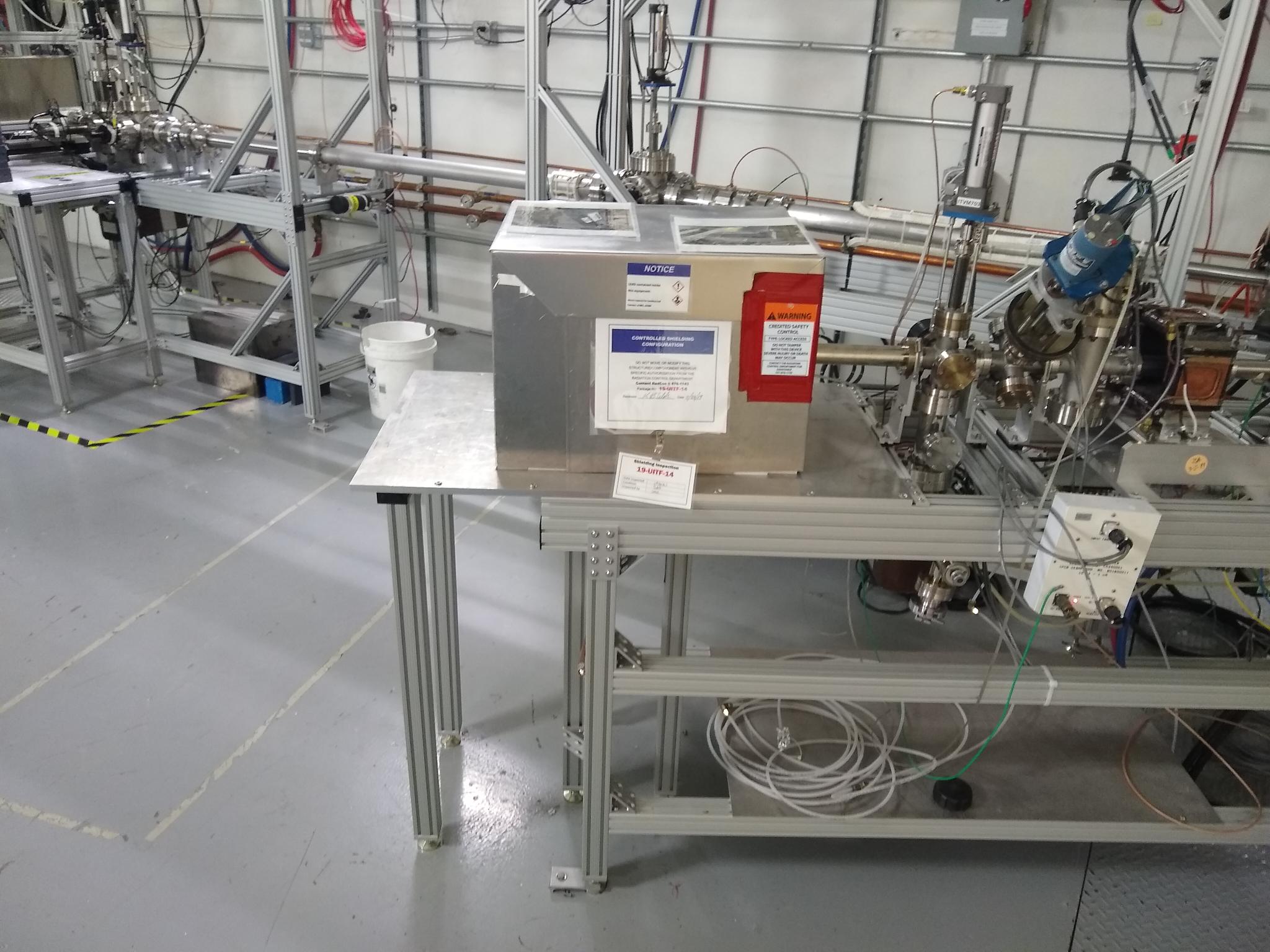 Dump/
radiator
Xstal &
PMT
Electromagnet +
Polarized Target
Dump/radiator
Replace existing with 5D Bubble radiator
Build a spare identical 5D radiator
Electromagnet/Target
Design/fabricate brand new
Support & integrate PS/probes
X-ray shield
Isolate detector parts
Modify UITF dump enclosure
Xstal & PMT
Purchase/assemble brand new
Support & integrate cables
X-ray
shield
NEW optimized design
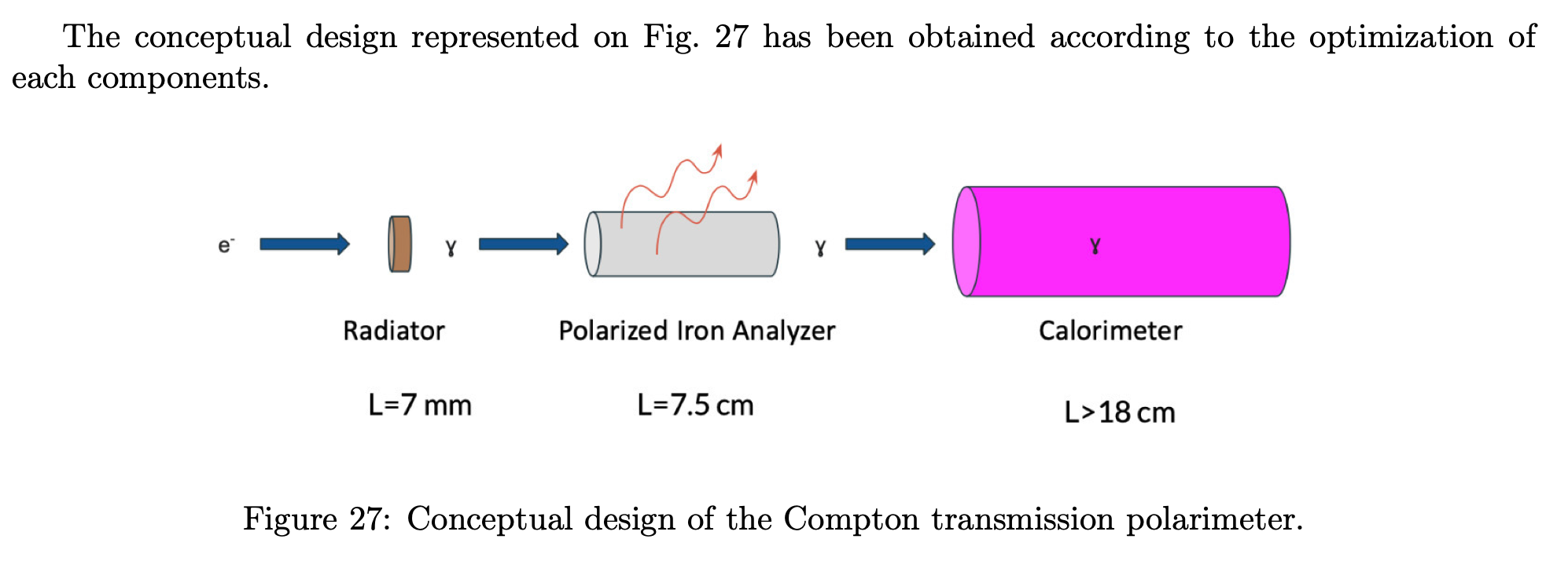 We are building two of everything.
One system remains at JLAB.
One system will be installed at BNL.
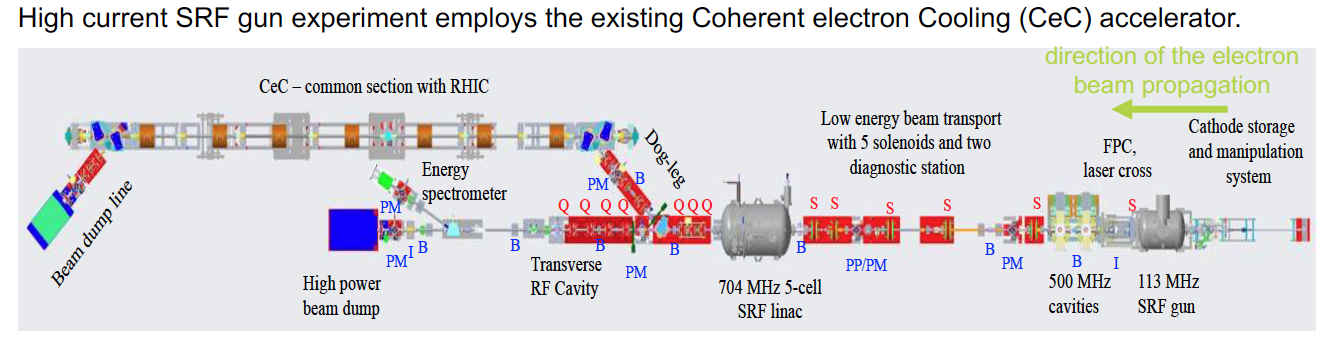 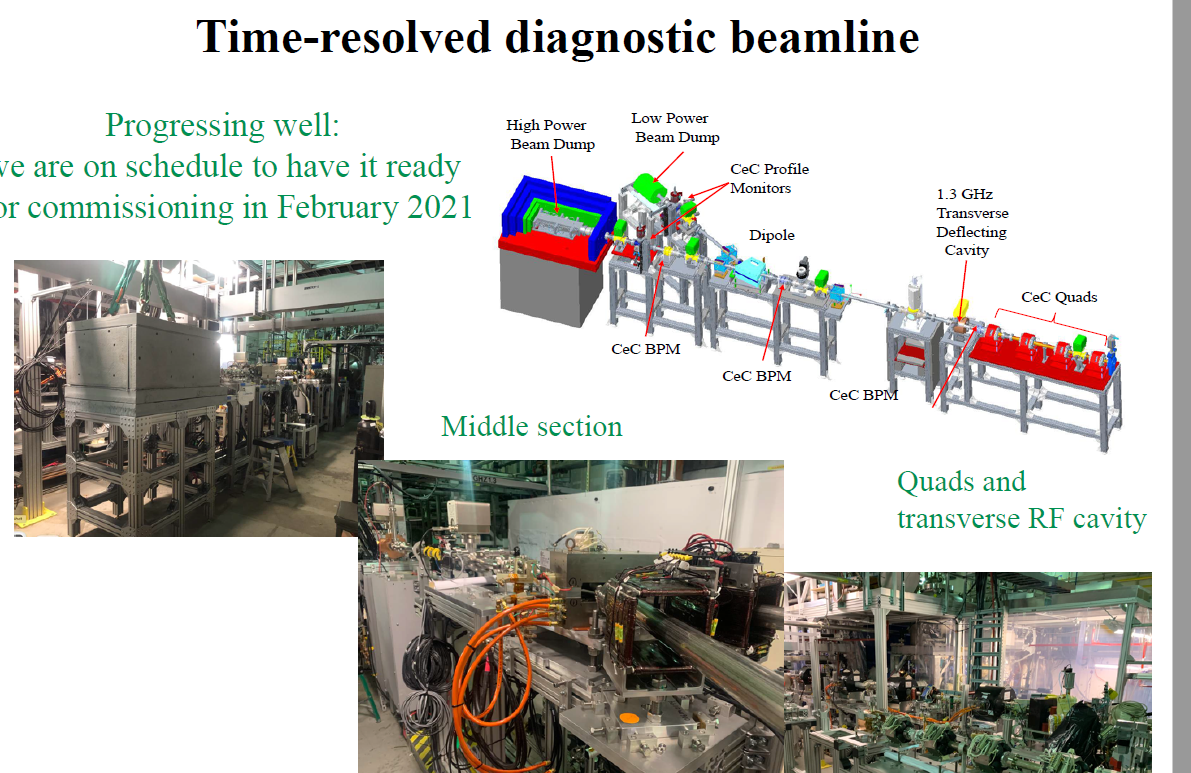 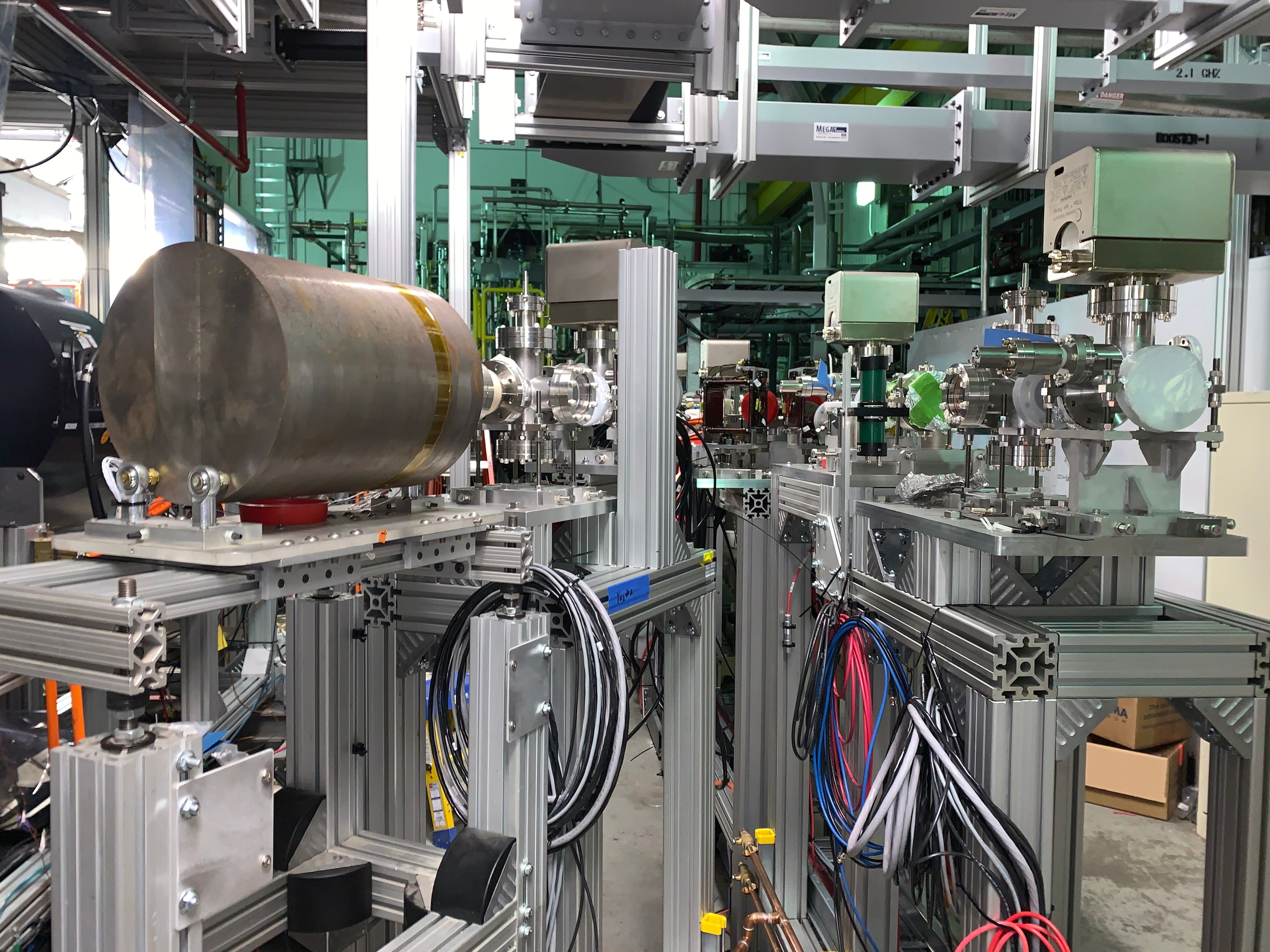 UITF Schedule for Discussion
Today
Beam Studies Window
Can we design, fab, assemble, install in 7 months ?
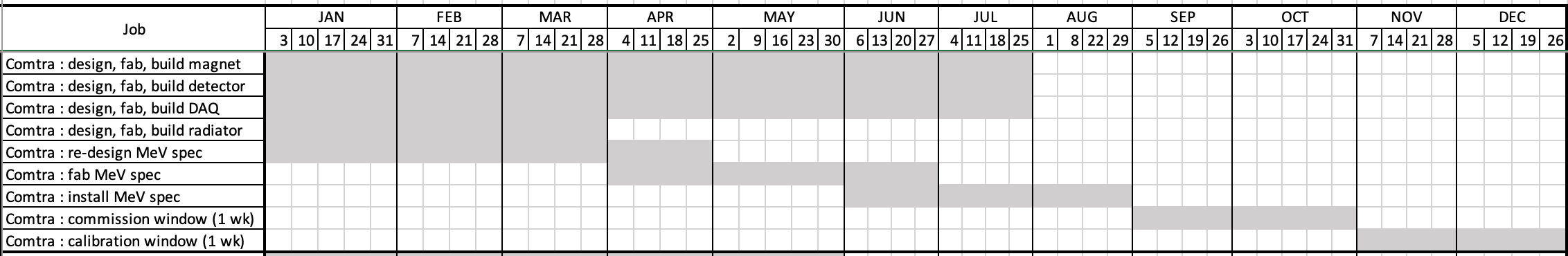 BNL Schedule for Discussion
What are our responsibilities?
Who do we liaison with?